OSMANLI KÜLTÜR VE MEDENİYETİ
OSMAN BEY
(1284-1324)
OSMANLI TOPLUM YAPISI
Youtube kanalı: tariheglencesi
Arif özbeyli
www.tariheglencesi.com
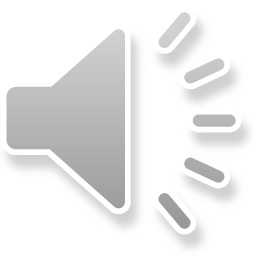 Hakkaniyet Çemberi
www.tariheglencesi.com
3
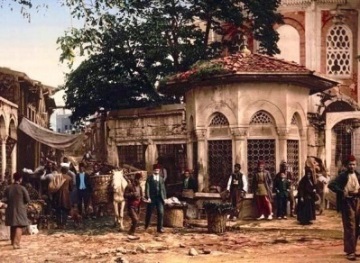 www.tariheglencesi.com
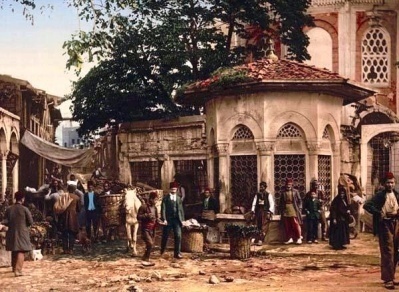 www.tariheglencesi.com
tariheglencesi
Kanalıma abone olup, destek olabilirsiniz.